(一社）栃木県薬剤師会・（一社）栃木県病院薬剤師会

　　　　　　　　　学術講演会のご案内

《日本薬剤師研修センター認定講習会》
※研修センターの単位認定を希望される方は、事前にPECSシステムの個人登録を行ってからご参加ください。
《日病薬病院薬学認定薬剤師研修会【研修番号：V-2　1単位】》

　　拝啓
　　　時下、先生方におかれましてはますますご清祥のこことお慶び申し上げます。
　　　さて、この度下記の要領にて栃木県薬剤師会・栃木県病院薬剤師会学術講演会を開催する運びとなりました。
　　ご多忙のところ誠に恐縮ではございますが、ご参加賜りますようお願い申し上げます。
　　　　　　　　　　　　　　　　　　　　　　　　　　　　　　　　　　　　　　　　　　　　　　　謹白
記
日時 ： 令和7年3月13日（木）19：00～20：40
形式 ： ZoomウェビナーによるWeb 配信
【情報提供】（19：00～19：10）

   　　　　　　　　不眠症治療薬デエビゴの適正使用情報提供　エーザイ株式会社

【特別講演】（19：10～20：40）

    座長　　　　獨協医科大学病院  薬剤部  薬剤部長  臼井  悟 先生


 『医療安全の観点から考える睡眠マネジメント』

  演者　日本赤十字社愛知医療センター名古屋第一病院 
                                              総合診療科 副部長  宮川  慶 先生
※裏面「本講演会の申し込み・注意事項について」をご参照の上、受付期間内にお申し込みください。
※ご登録いただいたメールアドレス宛に「Zoom URL」を送付致します。
※当日は参加された先生方の視聴ログを確認させていただきます。
※視聴データを申請機関に提出しますので、開始時間までに入室し、案内状の講演会終了時間まで退出しないでください。
※メールアドレス等の個人情報は、本セミナーのURL送付・単位の申請以外で使用することはございません。
※個人情報は、弊社の個人情報保護方針に基づき、安全かつ適切に管理致します。
▶本講演会は医療関係者の皆さまに限りご参加いただくことが可能です。
▶本講演会の内容(話される内容や投影される文字、写真、図、イラストなど)の無断での複製、転載、改変
   その他の二次利用はお控えください。
共催　（一社）栃木県薬剤師会・（一社）栃木県病院薬剤師会
　　　　　　　　　　エーザイ株式会社
本講演会の申し込み・注意事項について
【講演会の申し込み 以下の手順にてZoom登録をお願い申し上げます】 
＊本講演会聴講に際し、事前登録が必要となります。事前登録をお願いいたします。
 ① 右の二次元バーコード、もしくは下記のURLよりWEBサイトにアクセスしてください。 
https://us06web.zoom.us/webinar/register/WN_emSogSCGR8SPkfwSougPtQ
 ② 登録画面の必要項目に入力の上、画面下部の登録ボタンを押してください。 
 ③ ご登録いただきましたメールアドレスに当日招待URLが届きます。

受付締め切り：2025年3月12日（水） 

【単位申請費のお支払い】
  （一社）栃木県薬剤師会会員 無料、 （一社）栃木県病院薬剤師会会員 無料
   上記以外の薬剤師 1,000円、 薬剤師以外（医師、看護師、学生など） 無料

 【単位取得に関する事項】 
• 日病薬病院薬学認定薬剤師制度認定単位は日病薬病院薬学認定薬剤師研修管理システム
　（HOPESS） に電子的に付与されます。
　 取得単位はHOPESSの「研修受講履歴」にて確認してください。 
• 日病薬病院薬学認定薬剤師制度認定単位を希望する方は、日本病院薬剤師会の会員管理システム
　（シクミネット）に正しい薬剤師名簿登録番号が入力されていることが必要です。
　 講習会受講前にご確認ください。登録の 詳細は日本病院薬剤師会ホームページをご確認ください。 
• 日本薬剤師研修センター研修単位は、PECSの手続きに沿って対応します。認定希望の方は必ず
　 各自で PECS 登録を事前に完了ください。（事後では本研修の認定申請ができません） 
• 研修会の入室は開始前に、退室は終了後に行ってください。 どちらかでも条件から外れますと
　 認定されなくなりますのでご注意ください。
• 原因が主催者及び受講者にかかわらず、視聴に関するトラブルが発生した場合、
　 研修認定されない場合がありますことご了承ください。 
• 単位付与にあたり、参加者の入室・退室のログに加えて「研修中のキーワード提示」により
　 受講確認を行います。視聴終了時にZoomアンケート機能により実施しますので、
　 開催日中に回答してください。回答のない場合は研修単位を付与できません。 

【参加時の注意事項】
 •入室時（視聴時）には、個人を特定できる「お名前、ご施設名」 で入室してください。
　 ニックネーム等で入室すると 本人確認ができません。 ご参加時には、「お名前、ご施設名」
　 ご入力のご協力をよろしくお願い申し上げます。
 •同一アカウントによる複数デバイスからの入室は禁止します。
　（入退室ログが正しく取得できません。） 

【個人情報に関する取扱い】 
• 当日は参加された先生方の視聴ログを確認させて頂きます。 
• ご提供頂いた個人情報は共催関係者及び業務委託先を除く第三者に開示、提供することは
    ありません。 
• 個人情報保護方針に基づき、安全かつ適正に管理致します。

【お問い合わせ先】 
     エーザイ株式会社 栃木統括部　吉田寛司   📳 090-5300-0806 ✉ h2-yoshida@hhc.eisai.co.jp
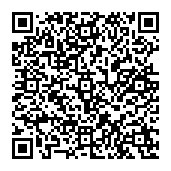